May 11, 2021 | NEPOOL markets Committee WEBex
Order No. 2222: Participation of Distributed Energy Resource Aggregations in Wholesale Markets
Design elements where no changes are planned, and those where changes are anticipated
Henry Yoshimura
hyoshimura@iso-ne.com
Participation of Distributed Energy Resource Aggregations in Wholesale Markets
WMPP ID:
155
Order No. 2222, issued on September 17, 2020, requires that ISOs/RTOs allow distributed energy resources (DERs) to provide all wholesale services that they are technically capable of providing through an aggregation of resources
To comply, ISO/RTOs either need to:
Revise their tariffs consistent with specific requirements from the Order, or
Demonstrate how current tariff provisions satisfy the intent and objectives of the Order
The ISO filed a motion to extend the compliance filing deadline to February 2, 2022
The focus of today’s presentation is on:
Reviewing design elements for which the ISO is not presently considering design changes
Highlighting design elements for which the ISO is presently anticipating or considering design changes
2
Design Elements Where No Changes Are Planned
Based on stakeholder discussions thus far, the ISO has determined that no design changes are presently needed to several major elements of the ISO’s current compliance proposal
Specifically, the ISO currently plans to make no changes to the design elements of the Order No. 2222 compliance proposal previously described to the committee on the following slides:
Terminology and Delivery Point of Services as described on February 9, 2021, slides 8-10
DERA Participation Models as described on February 9, 2021, slides 19-22, as amended and clarified on March 9, 2021, slides 24-25
DERA Registration Coordination as described on February 9, 2021, slides 30-37, as amended on March 9, 2021, slide 26
Market Participant Service Agreement as described on February 9, 2021, slide 39
Forward Capacity Market changes as described on March 9, 2021, slides 3-7, 10, and 15-17
While no changes are currently planned for the above-mentioned elements, comments for further improvements are welcome
3
Design Elements Where Changes are Anticipated or are Planned
DERA Participation Models as described on February 9, 2021, slides 14-18, may be modified to include Order No. 745 compliant demand response resources
Our current proposal compensates demand response by pricing the amount of energy withdrawn or injected into the grid by the DERA at the LMP, which is facilitated by demand response in the DERA
By contrast, Order No. 745 requires pricing the change in load (reduction-only) produced by demand response – the difference between baseline load and actual load during dispatch – at the LMP 
Order No. 2222-A issued on March 18, 2021, strongly suggests that Order No. 745 compliant demand response must be allowed to be part of a DERA – see Order No. 2222-A at PP 23, 25, 26, 28, and 54
Accordingly, the ISO is considering the inclusion of Order No. 745 compliant demand response resources into a DERA
4
Design Elements Where Changes Are Anticipated or Are Planned (cont.)
Metering and Telemetry Requirements – see slides 11-12 and 24-28 of the February 9, 2021 presentation
The current design permits DERs to be directly-metered at the device provided that the consumption or production of directly-metered DERs is separately reported and does not also increase or decrease the facility’s load reported at the point of interconnection/retail delivery point
This portion of the design may need to be modified based on the Meter Reader Working Group report and subsequent discussion at the Markets Committee 
On April 19, a petition was filed requesting that the Commission clarify that Order No. 2222-A prohibits the portion of the ISO’s currently proposed metering design intended to address double counting; on May 4, the ISO filed an opposition to this petition
And as previously discussed, the ISO is considering the integration of Order No. 745 compliant demand response into a DERA
The metering and telemetry requirements for DERAs consisting of Order No. 745 compliant demand response resources and other DERs needs further consideration
5
Design Elements Where Changes are Anticipated or are Planned (cont.)
Forward Capacity Market (FCM) changes
The design described on March 9, 2021, slides 9 and 11-14 will need modification if Order No. 745 compliant demand response resources are allowed to be part of a DERA – e.g., we will need to specify the rules for determining the Qualified Capacity of a DERA that includes both generation and demand response
The design described on March 9, 2021, slide 8 that applies the existing rules for overlapping interconnection impacts to DECRs, is being reviewed and may be revised
Slides 19-22 of the ISO’s March 9, 2021 presentation listed areas of the FCM rules that are still being evaluated (see list below); we plan to address these areas along with the other design changes
Critical path schedule monitoring (III.13.3)
Delisting and Retirement  (III.13.1.2.3)
Significant Increase (III.13.1.1 & III.13.1.2.2.5)
Significant Decrease (III.13.1.2.2.4, III.13.4.2.1.3 & III.13.5.1.1.1) & Failure to Cover (III.13.3.4 & III.13.7.5.1)
Treatment of New and Existing Capacity (III.13.1.1, III.13.1.2 & III.13.1.4)
Installed Capacity Requirement (ICR) development (III.12) – any ICR revisions will be addressed at the Reliability Committee
6
Conclusion
The ISO has determined that several major elements of its current compliance proposal do not require further design refinements at this time
Several design elements are being reviewed with likely refinements and design changes coming forward
Changes to the ISO’s proposal will be reviewed and discussed starting at the July Technical Committee meetings
The ISO is continuing to receive feedback from stakeholders, which may result in further design modifications and updates that will be shared with stakeholders
7
Order No. 2222
Stakeholder Process
8
Technical Committee Focus on Order No. 2222 Topics
*The RC has not yet discussed proposed revisions associated with Order No. 2222. Listed are the potential issues that may require time at that committee going forward.
9
Stakeholder Schedule
10
Stakeholder Schedule (cont.)
11
Stakeholder Schedule (cont.)
12
Stakeholder Schedule (cont.)
* Members should provide their materials in advance so that they can be distributed by the posting date of the relevant Technical Committee meeting and should work with NEPOOL Counsel in the drafting of any desired Tariff changes or amendments to the ISO proposal
13
Q&A and Discussion
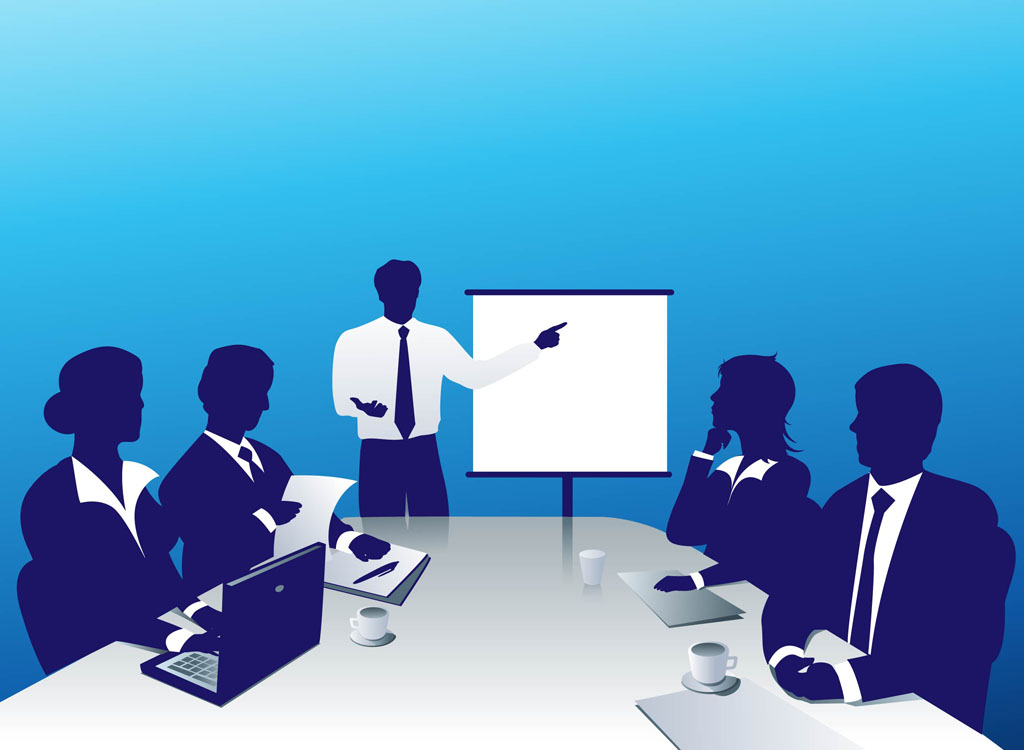 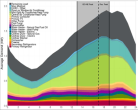 DERAs
14